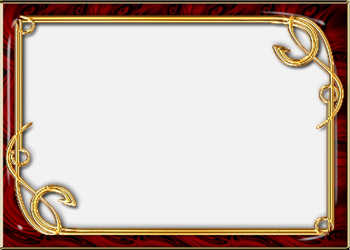 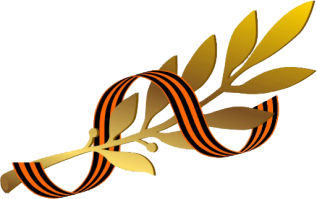 Герои Великой Отечественной войны рядом с нами
                                                                 Подготовила Маркова Валерия, 
                                                                                     ученица 3 «В» класса
                                                               Руководитель Филиппова С.В.
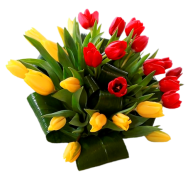 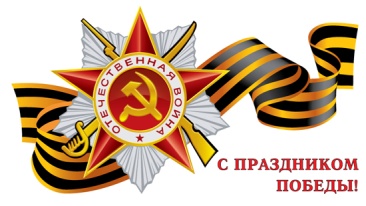 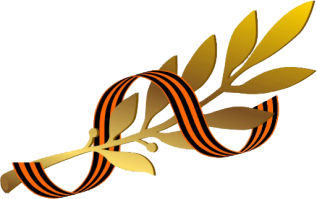 Марков Пётр Андреевич
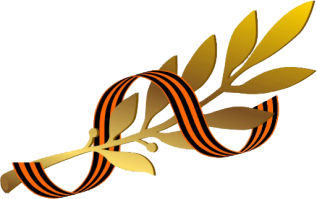 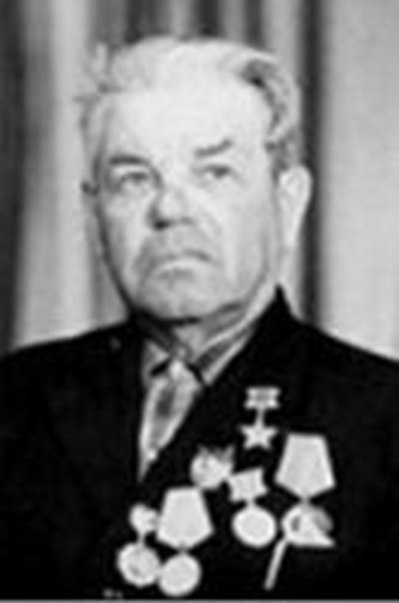 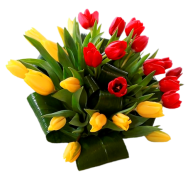 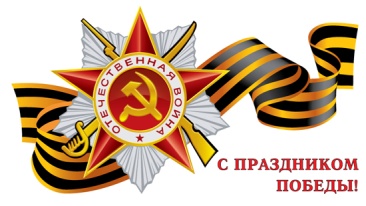 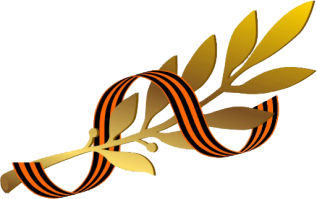 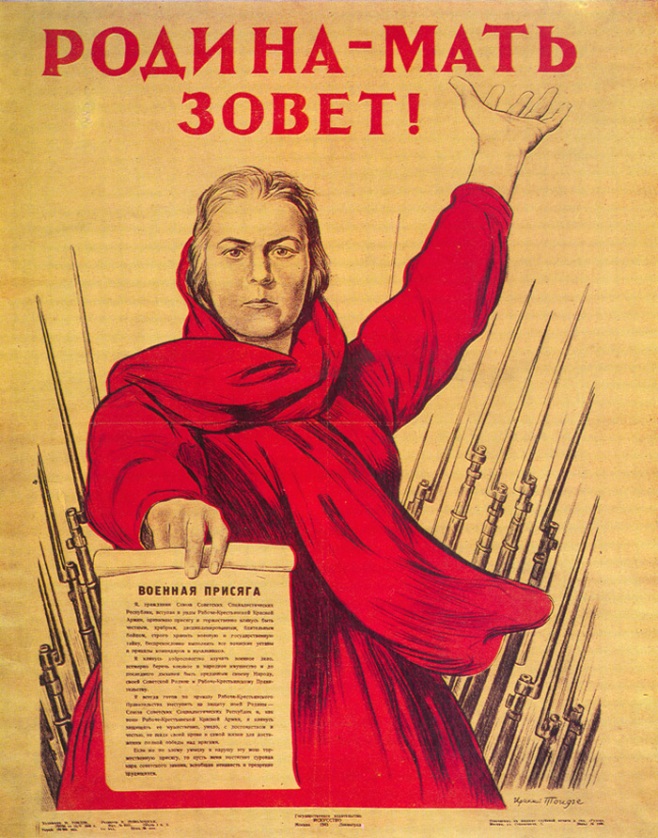 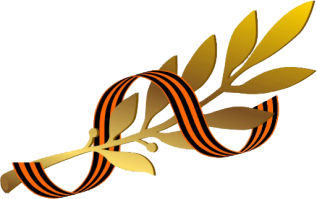 В 1941 году началась ужасная война, на нашу страну напала фашистская Германия. Миллионы россиян взяли в руки оружие и выступили на защиту Родины. Среди них был и мой прадедушка
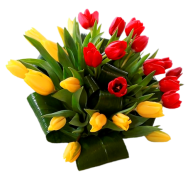 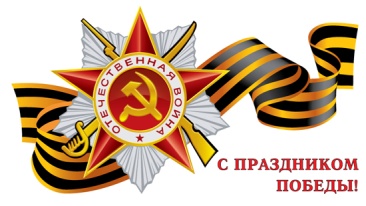 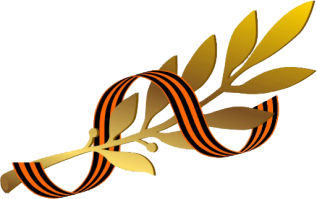 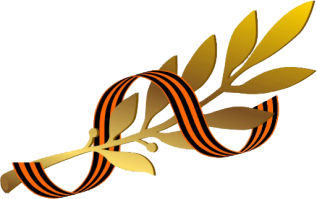 Он был командиром партизанского отряда имени Ворошилова. Фашисты боялись проезжать через леса, они знали, что где-то рядом всегда могут оказаться бойцы из дедушкиного      отряда.
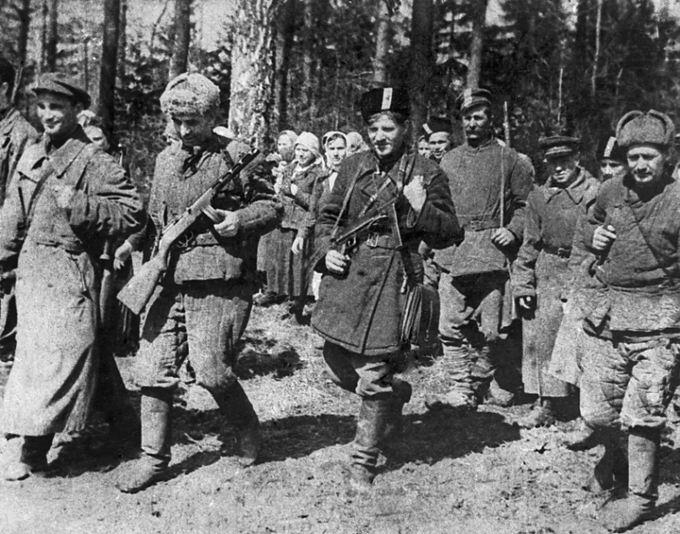 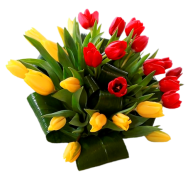 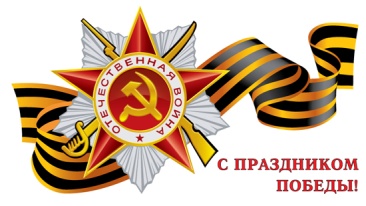 Закончил дедушка воевать в 1944 году, когда освободили его родную Брянскую область. За подвиги, которые совершал дедушка во время войны,его наградили многими орденами и медалями,                                                                                                                                                                                                                         присвоили звание Героя Советского Союза.
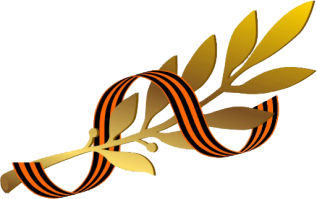 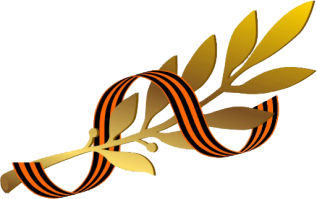 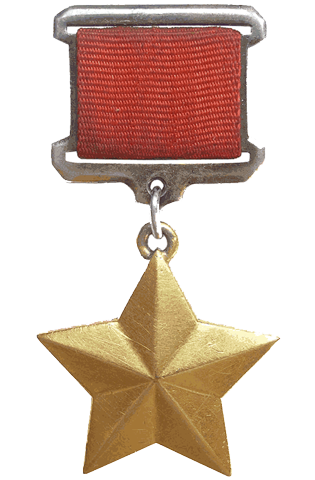 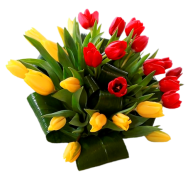 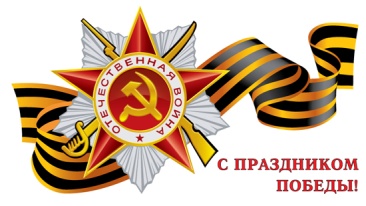 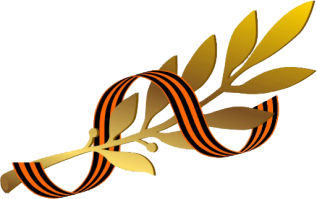 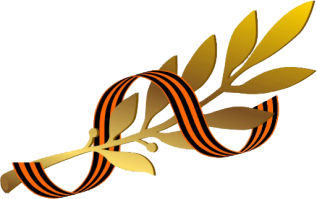 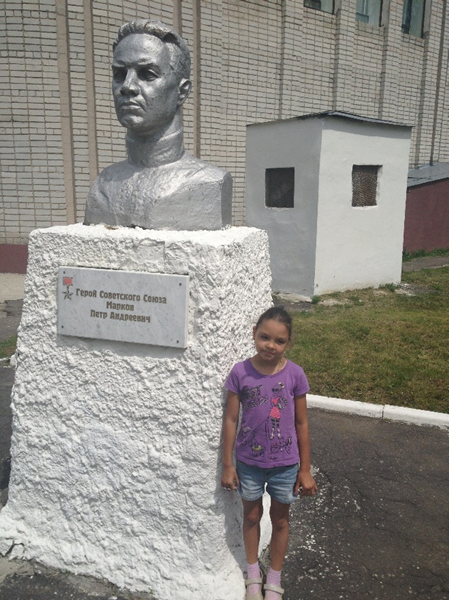 На Родине прадеда его именем назвали школу, установили памятник, как Герою Великой Отечественной войны.
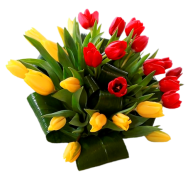 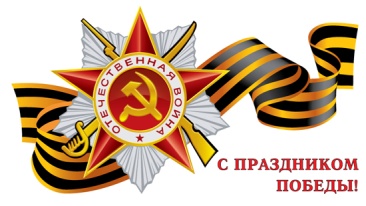